جدول الضرب مع الرقم 4 :
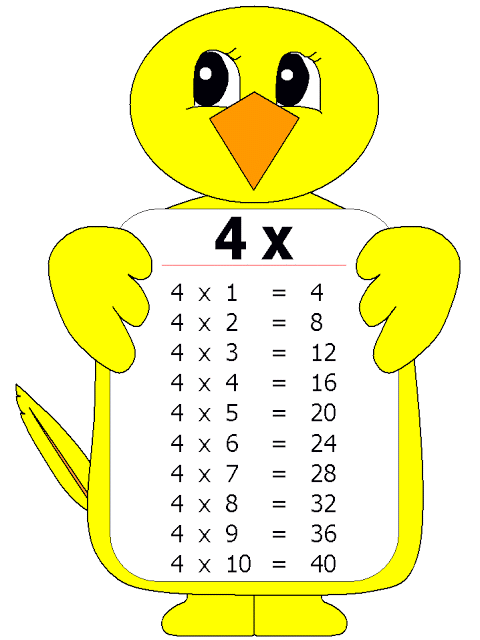 عزيزي\تي الطالب\ة 
انسخ في دفترك ما يلي 
ثم حل البطاقات
مضاعفات الرقم 4 : 
4
8
12
16
20
24
28
32
36
40
قانونية جدول 4   

عند الضرب في الرقم 4 نقوم بتكرار الرقم 4 مرات أي مضاعفته 4 مرات فمثلا 
التمرين : 4x2   نكرر الرقم 2  -    4 مرات  او قد نكرر رقم 4 مرتان وبهذا نعتمد على قانون التبادل
1
بطاقة عمل - خاصية جدول 4
2.جد العامل المجهول
3.جد حاصل الضرب للتمارين التالية حسب قانونية جدول 4 : 
           4x6 = ------
    
9x4 = ------

2x4 = -----

6x4 = -----

5x4 = -----

4x8= -----

10x4 = -----
1.اكتب مضاعفات العدد 4 :
4x----- = 32

4x------ = 12

-----x4 =20

-----x4 = 4

-----x4 = 40

----x4= 0

4x----- =24
2
بطاقة عمل - خاصية جدول 4
جد حاصل الضرب للتمارين التالية حسب قانونية جدول 4: 

 اربع 
   مرات
4x
---- 9
---- 2
---- 8
---- 4
---- 7
---- 9
4x
اربع مرات
---- 4
---- 3
---- 8
---- 10
---- 3
---- 0
1
عزيزي الطالب اضرب الارقام التالية بالرقم  4  استعن بقانون التبادل   :
2
1
4
0
5
7
9
8
7
6
3
تذكر ان تمرين الضرب عبارة عن عامل x عامل = حاصل الضرب
----x------=------

----x------=-------

----x------=-------

----x------=-------

----x------=-------
4x3=12
3x4=12

----x------=-------

----x------=-------

----x------=-------

----x------=-------
----x------=------

----x------=-------

----x------=-------

----x------=-------

----x------=-------